Иволгинский районный центр дополнительного образования.

«Самоделкин»

Лепим черепаху.

Преподаватель Ламуева Надежда Анатольевна.
Лепим черепаху из пластилина.
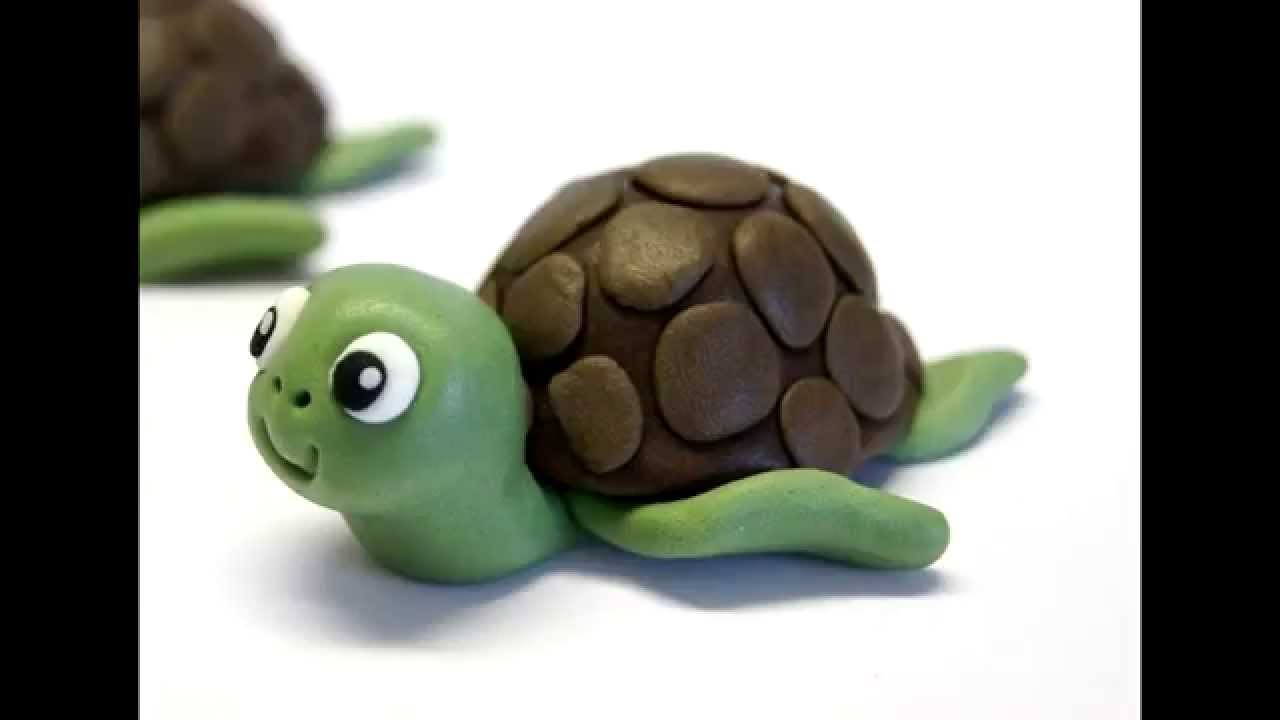 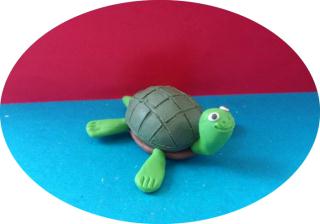 По земле, не зная страха , 
домик ползает на лапах 
Не из дерева – иной :
роговато –костяной.
Ходит в панцирной рубахе
днем и ночью ……
Сформируйте два кружка из пластилина темно-зеленого и салатового цвета
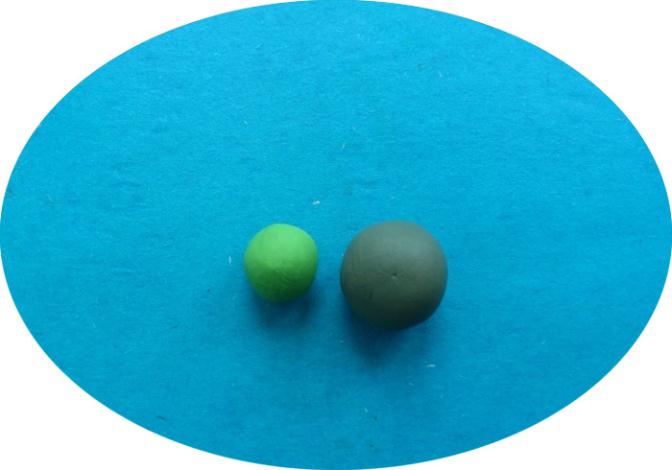 Расплюсните темно-зеленый шарик
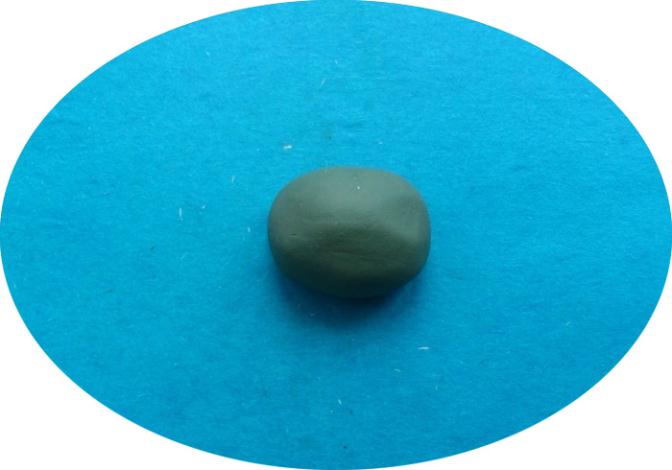 Прикрепите к нему лепешку, изготовленную из коричневой основы, создайте насечки как на фото
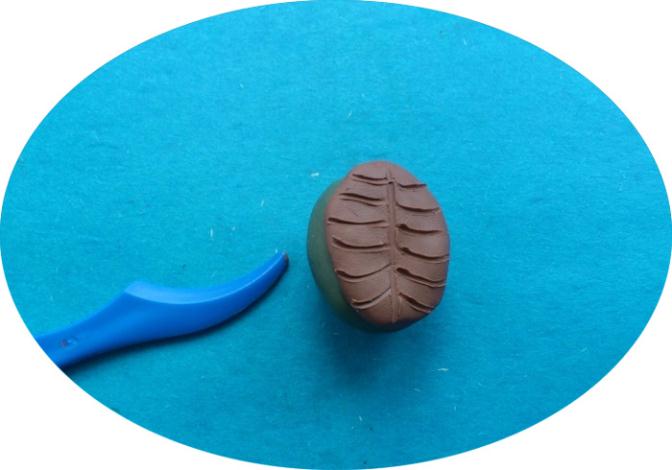 Сымитируйте рельефность панциря путем нанесения насечек
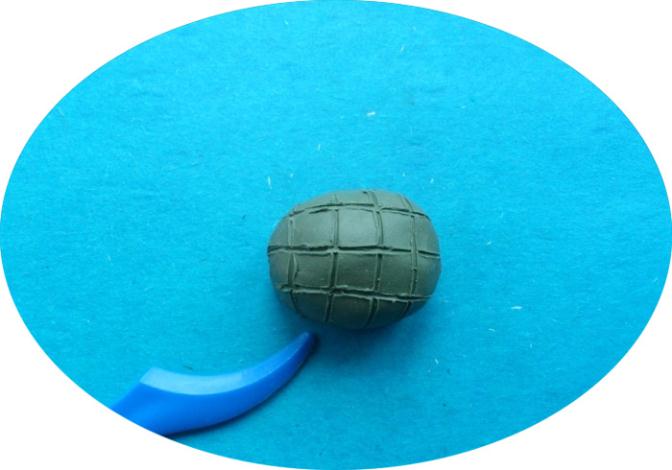 Скатайте небольшие шарики салатового цвета, из них будут изготавливаться конечности и голова
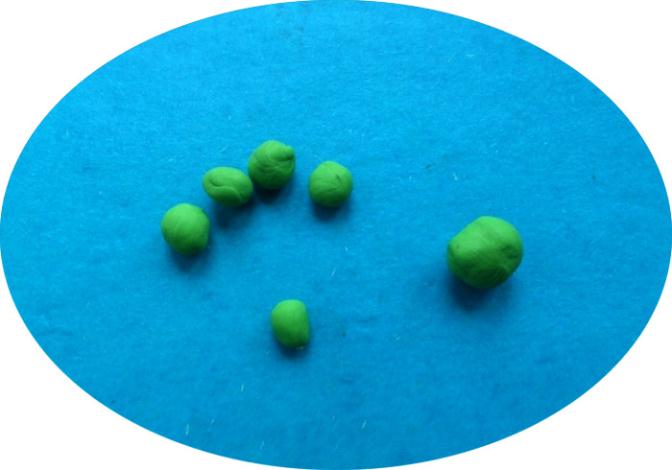 Расплюсните их, придайте нужную форму
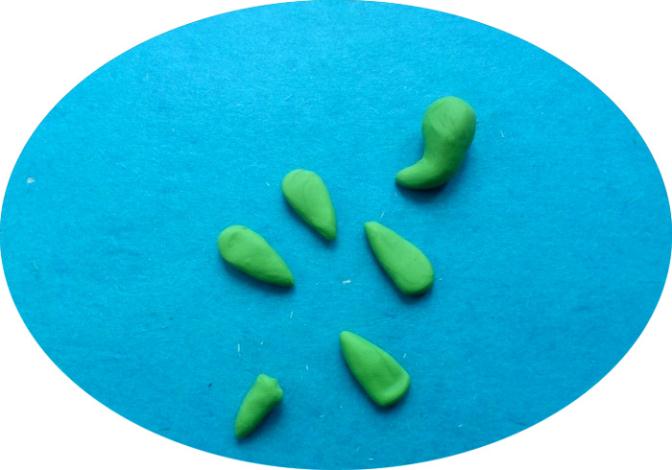 Прикрепите их к туловищу
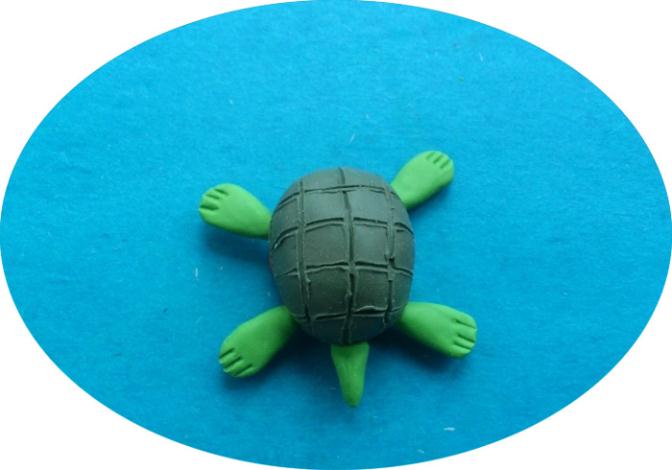 Не забудьте сделать глазки черепахи, очертить нос и рот
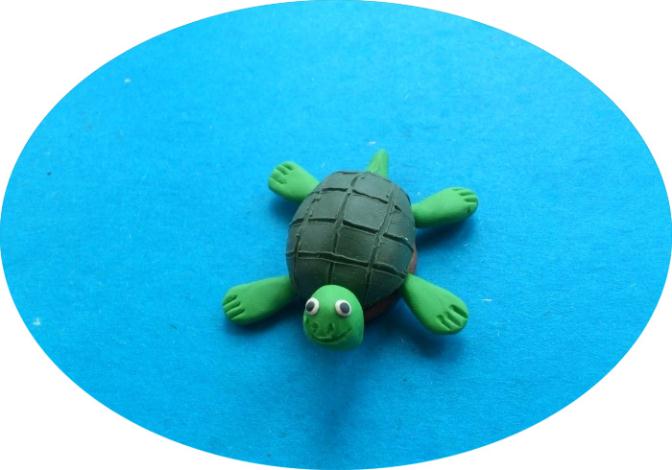 Наша черепаха готова!
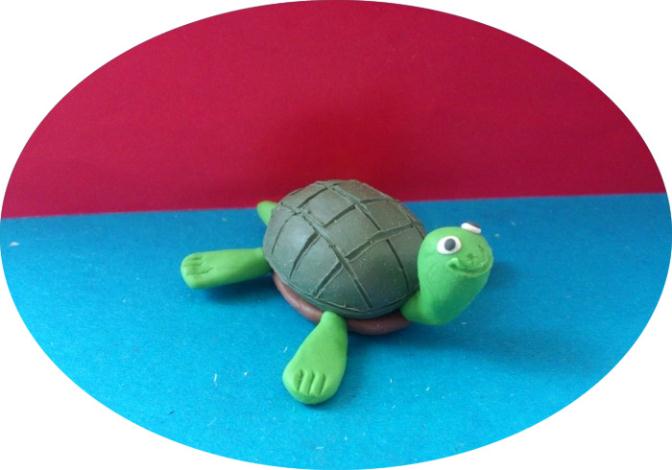